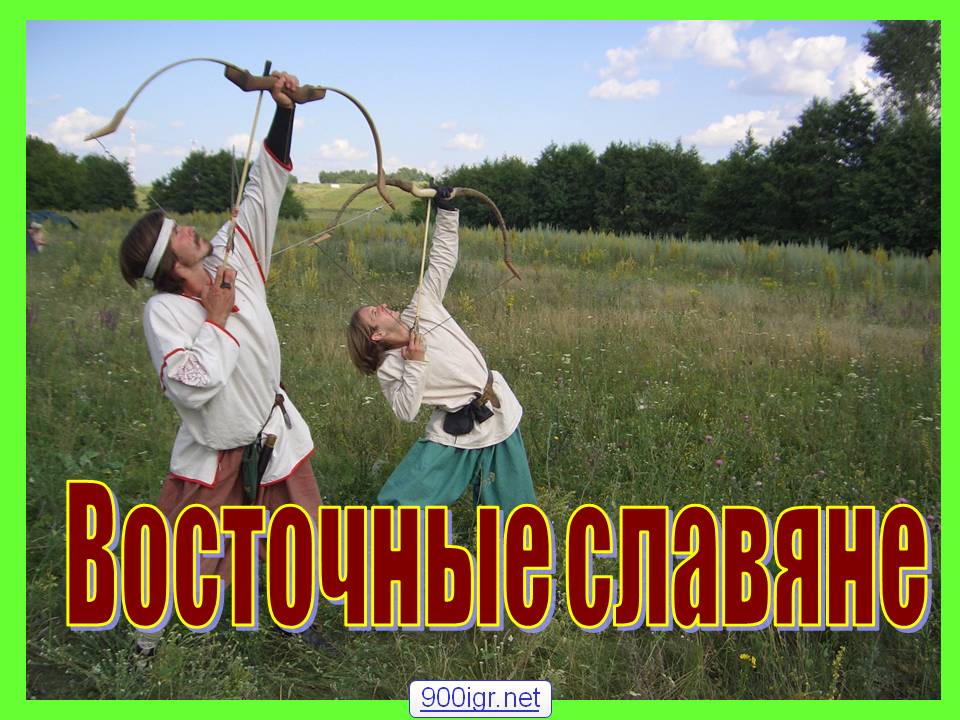 Выполнил: 
Темченко Сергей 
3 «в» класс
Первые письменные свидетельства о славянах.
К середине II тысячелетия до н.э. славяне выделяются из индоевропейской общности. Древнейшим известным местом обитания славян в Европе было нижнее и среднее течение Дуная. К началу I тысячелетия до н.э. славян на Дунае стали теснить другие народы. Славяне стали дробиться.
Часть славян осталась в Европе. Позже они получат название южных славян (от них произойдут болгары, сербы, хорваты, словенцы, боснийцы, черногорцы).
Другая часть славян переселилась севернее - западные славяне (чехи, поляки, словаки). Западные и южные славяне были покорены другими народами.
Третья часть славян, как считают ученые, не захотела никому покоряться и двинулась на северо-восток, на Восточно-Европейскую равнину. Позже они получат название восточных славян (русские, украинцы, белорусы).
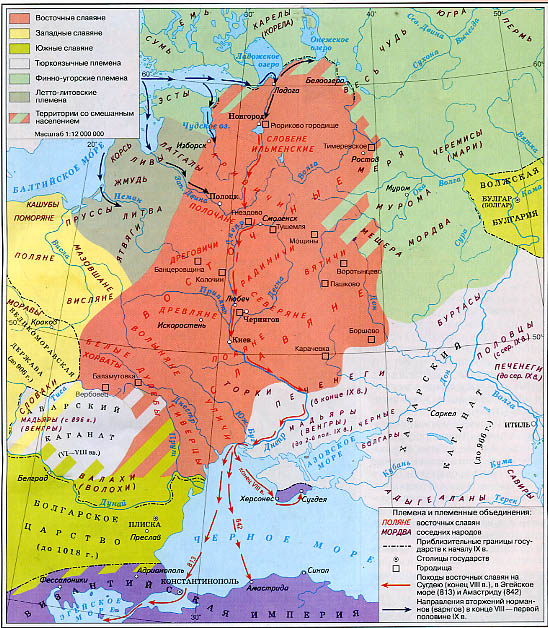 Восточные славяне
Предки русских, украинцев и белорусов в далеком прошлом составляли единый народ. Говорили они на одном – древнерусском – языке и назывались великороссами, малороссами и белороссами (последнее название произошло оттого, что в Белой Руси большинство людей отличались светлыми, белесыми, волосами и белой, ничем не крашенной, домотканой одеждой). Они знали, что принадлежат к родственным племенам, которые именовали себя славянами. Название свое славяне производили от «славы». Второе свое название – «словене» – объясняли они тем, что их следует считать «разумеющими слово», тех же, кто не понимал их языка, называли они немцами (от слова «немой»).
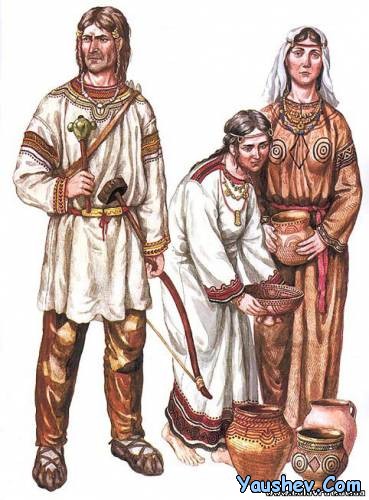 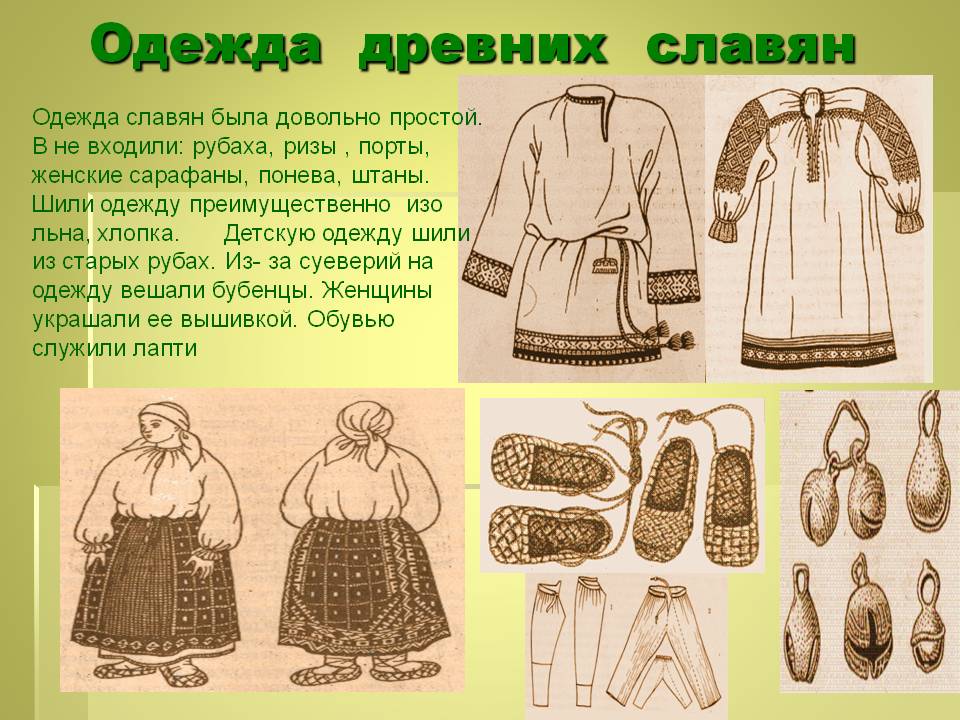 Жилище древних славян
Во времена древнерусского государства главным видом жилища была полуземлянка — жилище, частично углублённое в землю, прямоугольной или округлой формы, стены и крыша которого выступают над поверхностью земли. Основные строительные материалы при изготовлении — древесина, камень, глина, кирпич-сырец, шкуры животных; крыша полуземлянки часто бывает покрыта землёй.
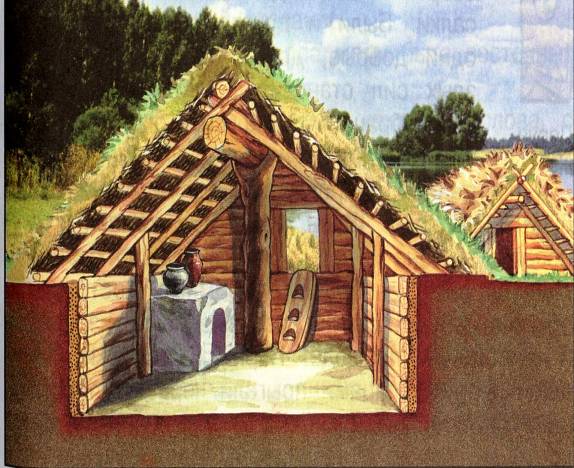 Занятия восточных славян
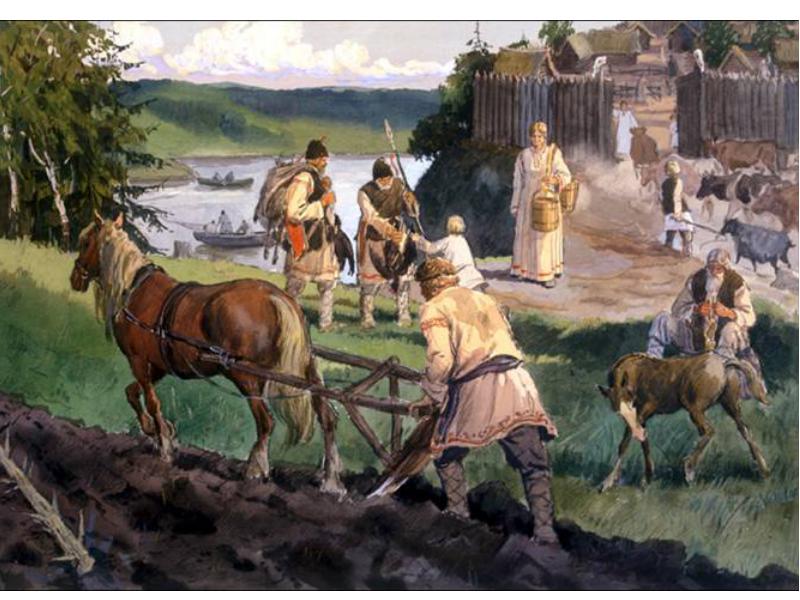 Основным занятием восточнославянских племен было земледелие. Выращивали рожь, пшеницу, ячмень, просо, репу, капусту, свеклу, морковь, редьку, чеснок, и др. 
Помимо земледелия славяне занимались скотоводством (разводили крупный и мелкий рогатый скот, свиней, лошадей), рыболовством, охотой, бортничеством (сбором меда диких пчел). 
Хозяйства крестьян и феодалов носили натуральный характер и не работали на рынок, обеспечивая только себя. Однако с появлением излишков появилась и возможность менять продукты земледелия на ремесленные товары.
Общины восточных славян
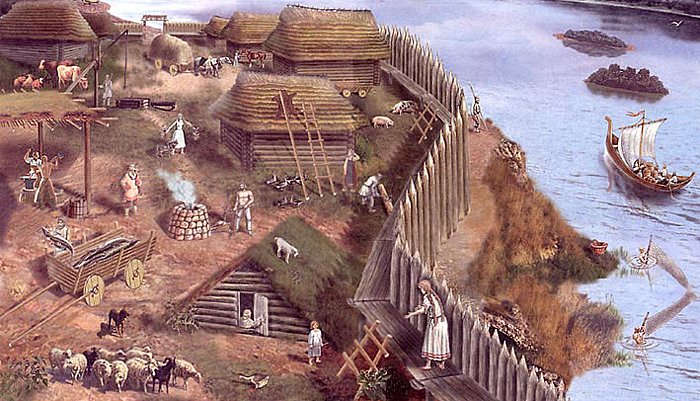 Ведение хозяйства требовало значительных затрат труда. Трудоемкие работы были под силу большим коллективам. Поэтому в жизни славян имела большое значение община.
Ко времени образования государства у восточных славян родовая община сменилась территориальной или соседской, объединявшей несколько семей. Община владела определенной территорией, общинные владения могли быть общественными и личными. В личной собственности общинника был дом с приусадебной землей, скотом, инвентарем. В общем пользовании были земля, луга, лесные угодья, водоемы и т.п. Пахотная земля и покосы делились между семьями
Появление городов
Появляются города – центры ремесла, торговли, феодальной власти и защиты от внешних врагов. Как правило, город строился в удобном месте, обычно на холме, у слияния двух рек. Центральная часть города называлась кремлем или детинцем. Там располагались дворы князей, феодалов, храмы и монастыри. Кремль защищался крепостными стенами, естественной и искусственной водной преградой. У крепостных стен располагался торг, у кремля селились ремесленники (посад). Районы, заселенные ремесленниками одной специальности, назывались слободами.
Города строились на торговых путях. Был известен путь, связывающий Русь через систему северо-западных рек, волоков по Днепру вдоль Черного моря с Византией, и другой – волжский, ведущий на восток. Сухопутные дороги связывали Русь со странами Западной Европы. В IX в. на Руси насчитывалось до 24крупных городов.
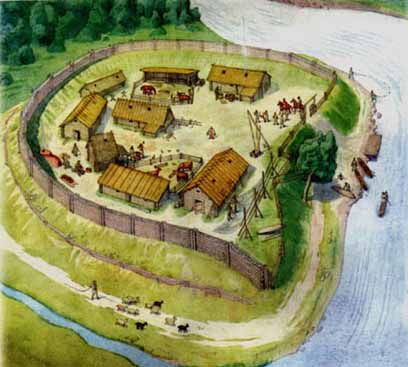 Во главе племенных союзов стояли военные вожди – князья. Их окружала бывшая родовая знать – "лучшие мужи". Жизненные вопросы решались на народных собраниях – вече. На случай войны собиралось общеплеменное ополчение (во главе – тысяцкие, сотские).
Появляется особая военная организация – дружина. Дружина собирала с покоренных племен дань.
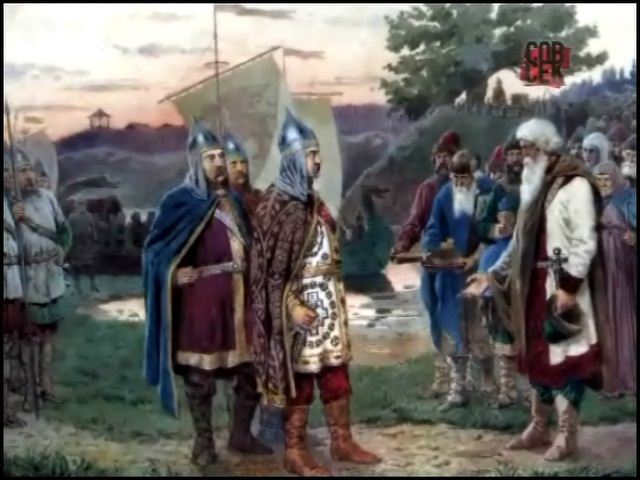